¯^vMZg
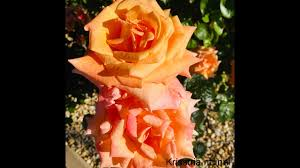 wkÿK cwiwPwZ
‡gvQvt cwj cvifxb
mnKvwi wkÿK
cyÛix miKvwi cÖv_wgK we`¨vjq|
cvV cwiwPwZ
‡kÖYx:4_©   welq:cÖv_wgK weÁvb
cv‡Vi wk‡ivbvg:Rxe I cwi‡ek
cvV-2:Lv`¨ ˆZwii Rb¨ Dw™¢‡`i hv cÖ‡qvRb
c„ôv:4-5[Lv`¨ ˆZwii....Kve©b WvBA·vBW  cÖ‡qvRb|
wkLbdj
1.1.2 m~h© mKj kw³i Drm Zv ej‡Z cvi‡e|
1.1.4 †eu‡P _vKvi Rb¨ Dw™¢` m~‡h©i Av‡jv I cvwbi Dci wbf©ikxj Zv ej‡Z cvi‡e|
1.1.5 Dw™¢` Kxfv‡e Lv`¨ ˆZwi K‡I Zv e¨vL¨v Ki‡Z cvi‡e|
Av‡eM m„wó
Qwe cÖ`k©b
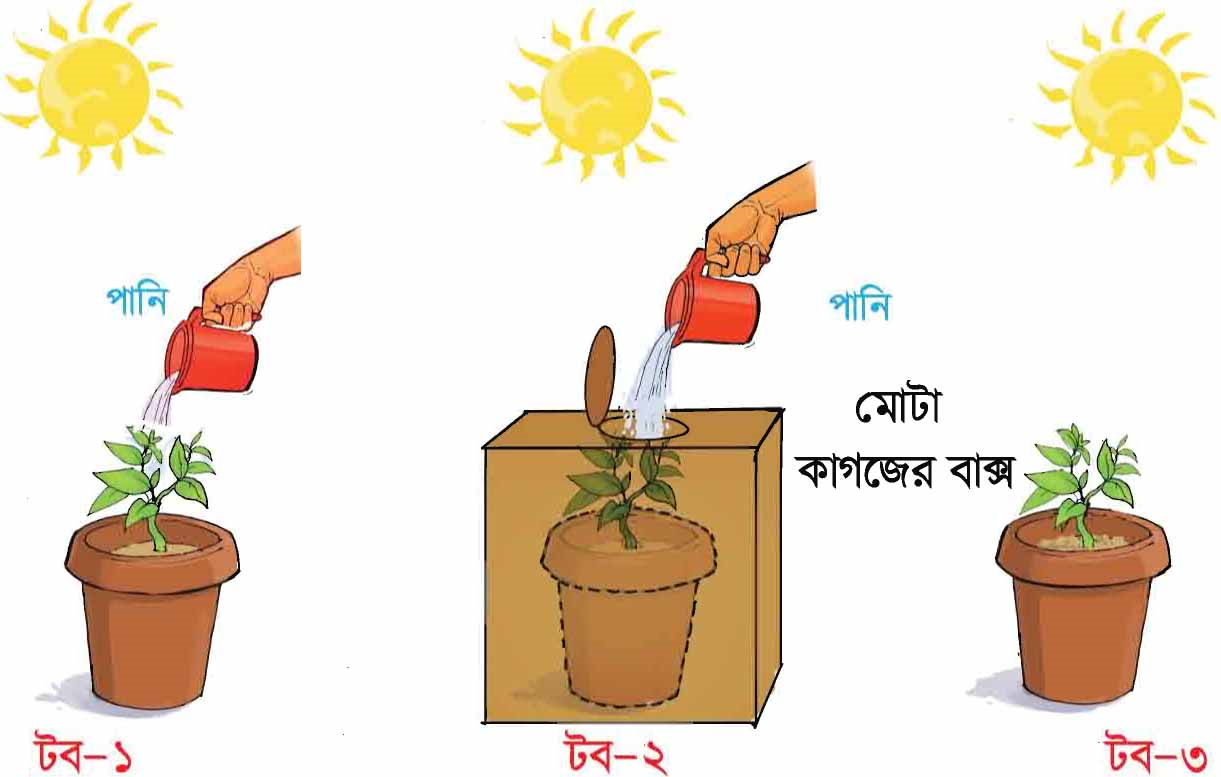 Dw™¢‡`i e„w×i Rb¨ Kx Kx Dcv`vb cÖ‡qvRb?
DËi:Dw™¢‡`i e„w×i Rb¨ cvwb Ges m~‡h©i Av‡jv cÖ‡qvRb|
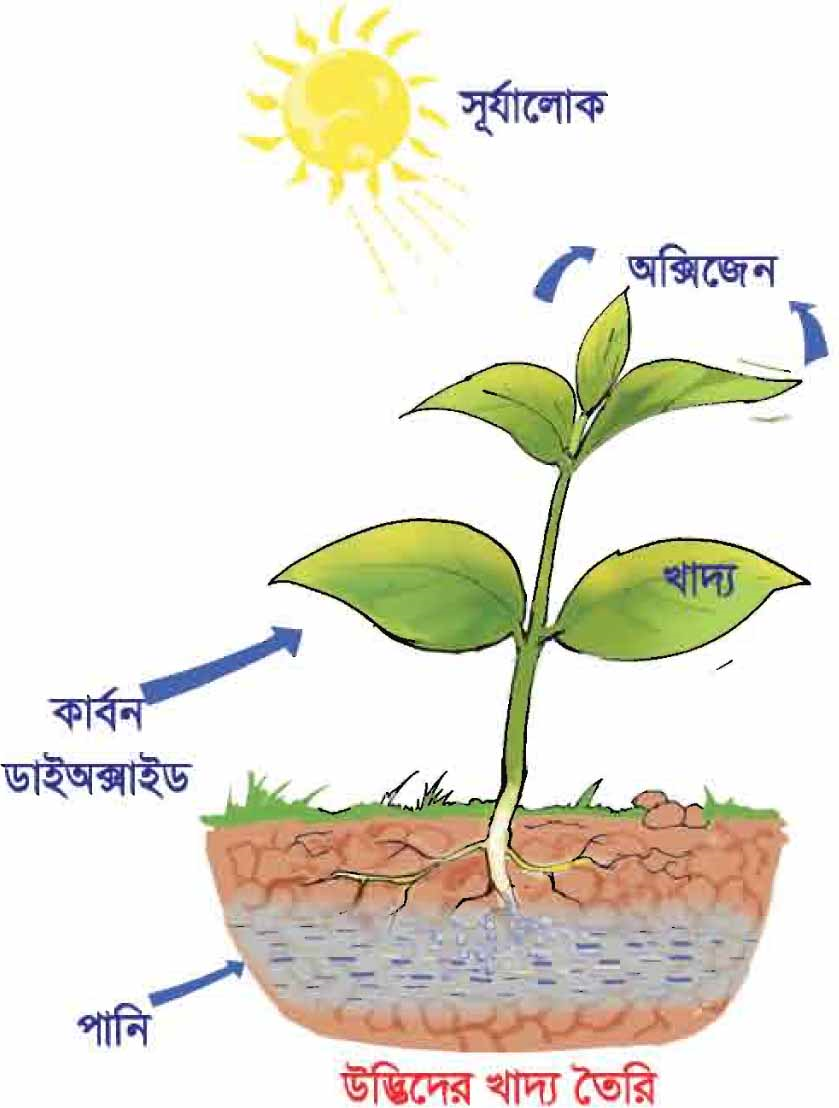 cÖkœ:Lv`¨ ˆZwii Rb¨ Dw™¢‡`i Kx Kx cÖ‡qvRb?
DËi:Lv`¨ ˆZwii Rb¨ Dw™¢‡`i m~‡h©i Av‡jv,cvwb Ges evqyi Kve©b WvBA·vBW cÖ‡qvRb|
cvV †NvlYv
Rxe I cwi‡ek
(2)Lv`¨ ˆZwii Rb¨ Dw™¢‡`i hv cª‡qvRb
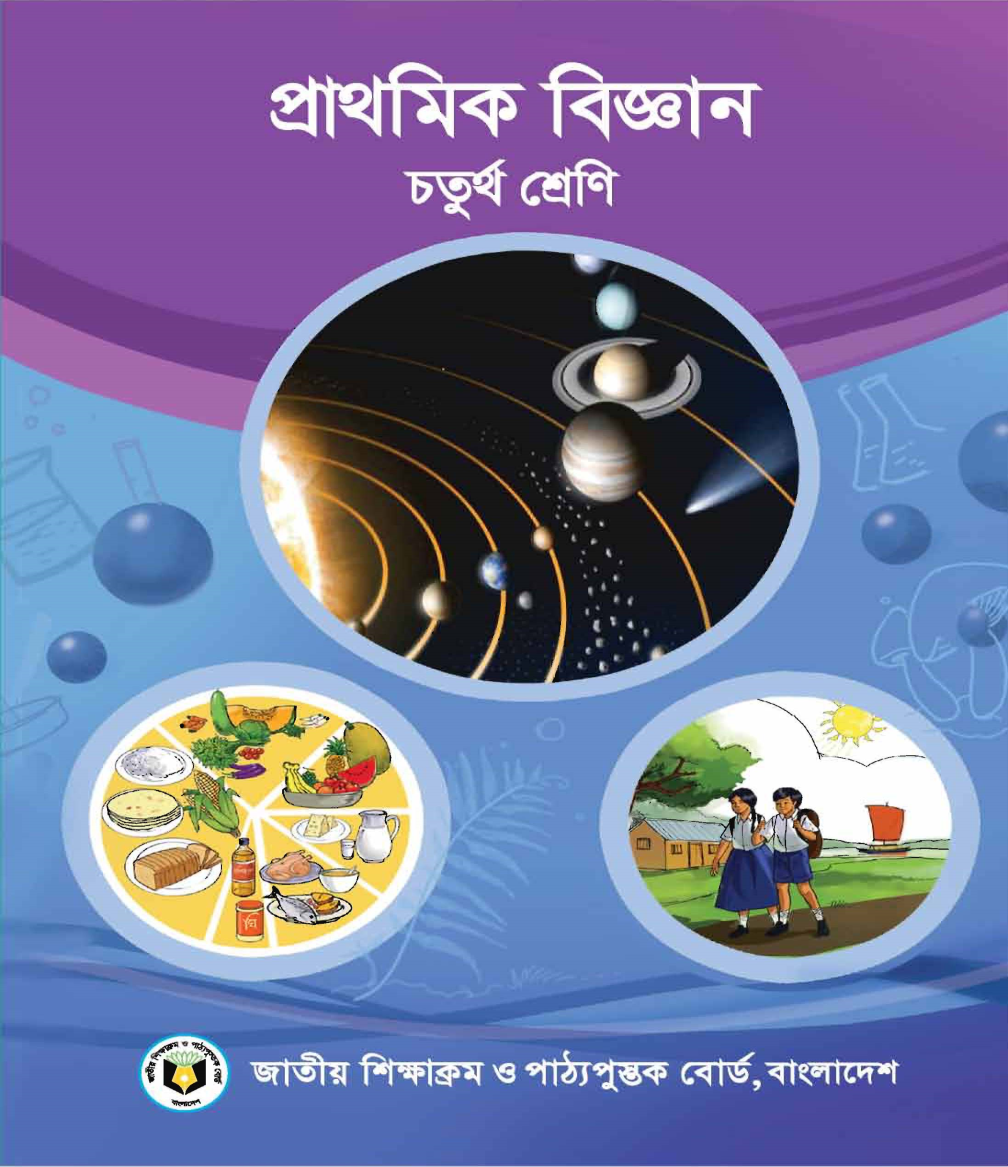 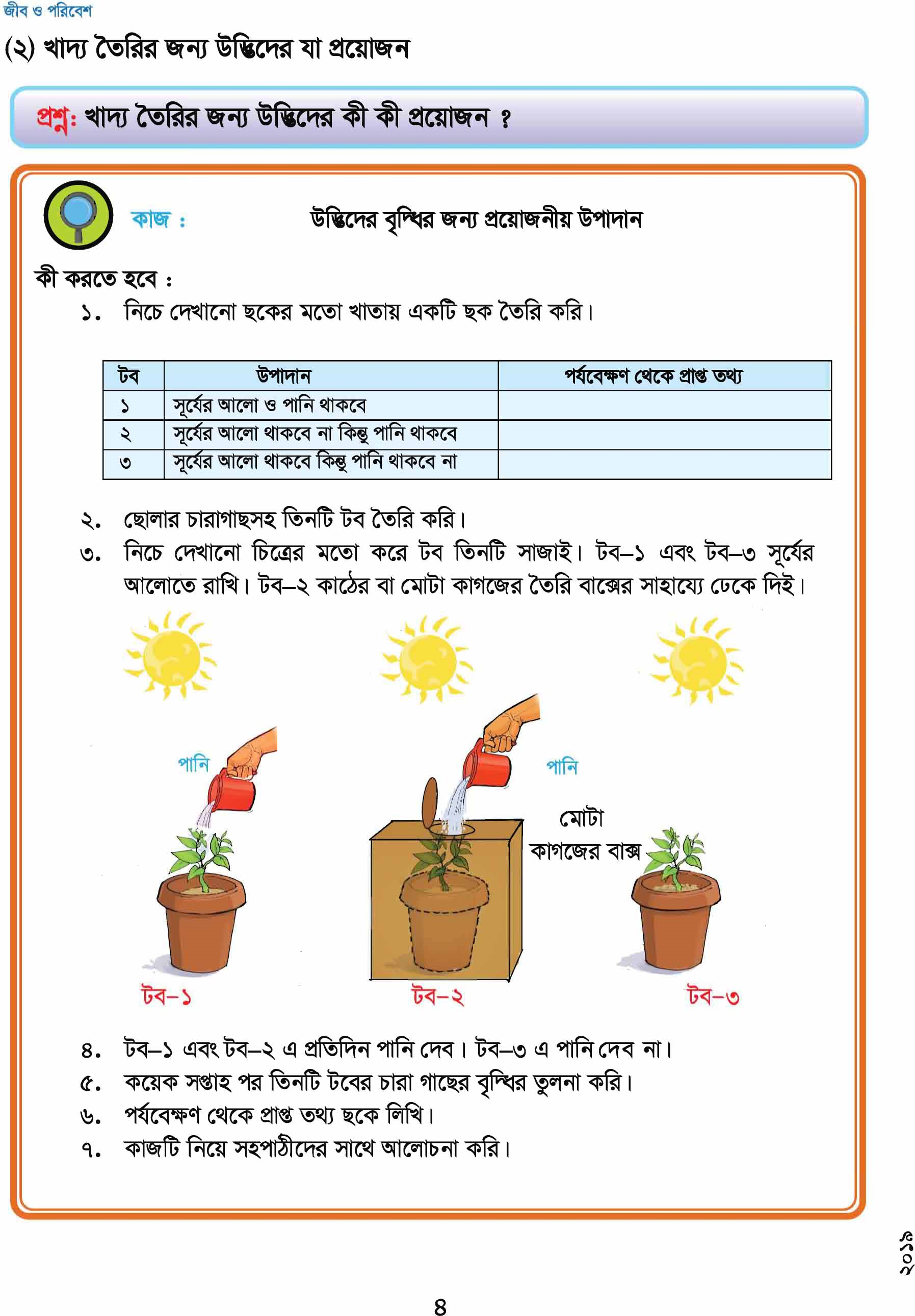 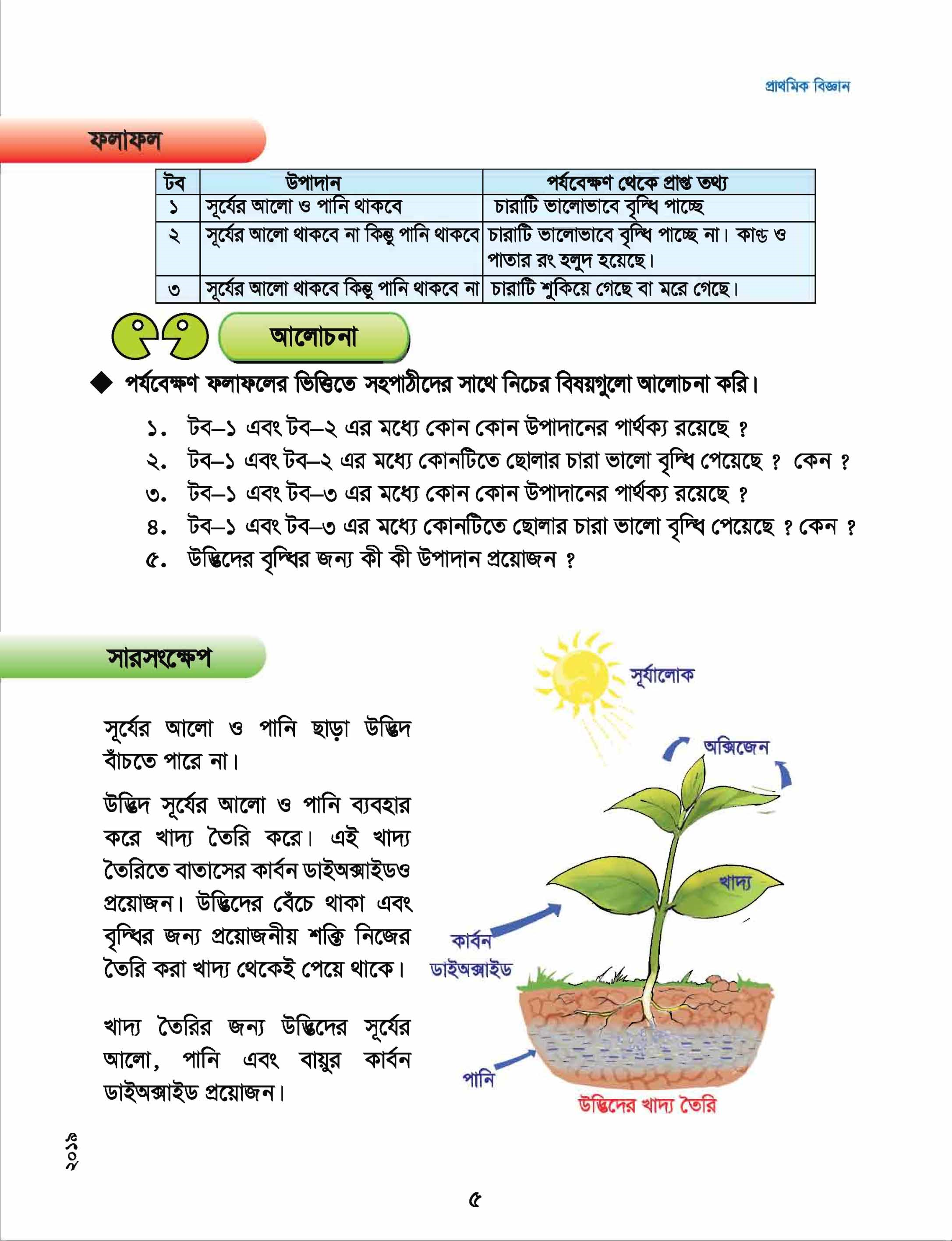 g~j¨vqb:
1.k~b¨¯’vb c~iY Ki:
  1) m~‡h©i Av‡jv I..........Qvov Dw™¢` euvP‡Z cv‡ibv|
cvwb
m~‡h©i Av‡jv
2) Dw™¢‡`i e„w×i Rb¨................I cvwb cÖ‡qvRb|
3)Lv`¨ ˆZwii Rb¨ Dw™¢‡`i m~‡h©i Av‡jv, cvwb Ges evqyi                          ...................... cÖ‡qvRb|
Kve©b WvBA·vBW
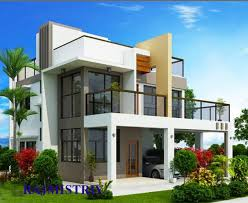 evwoi KvR
1.Lv`¨ ˆZwii Rb¨ Dw™¢‡`i Kx Kx cÖ‡qvRb?
2.Dw™¢‡`i e„w×i Rb¨ Kx Kx Dcv`vb cÖ‡qvRb?
ab¨ev`
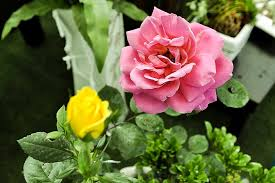